Unsupervised learning
David KauchakCS 158 – Fall 2016
Administrative
Final project
Nice work forming groups 
Status report due tomorrow (Wednesday)
In-class presentation next Tuesday

Midterm

Grading
Supervised learning
label
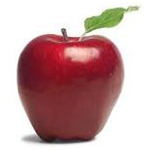 label1
model/
predictor
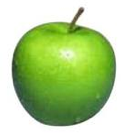 label3
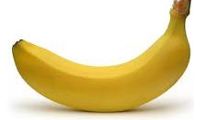 label4
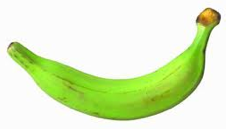 label5
Supervised learning: given labeled examples
Unsupervised learning
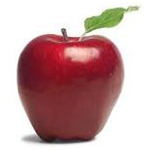 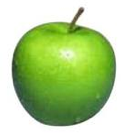 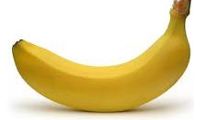 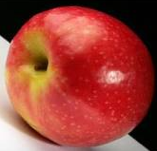 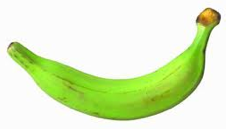 Unsupervised learning: given data, i.e. examples, but no labels
Unsupervised learning
Given some example without labels, do something!
Unsupervised applications areas
learn clusters/groups without any label

customer segmentation (i.e. grouping)

image compression

bioinformatics: learn motifs

find important features

…
Unsupervised learning: clustering
Raw data
features
f1, f2, f3, …, fn
f1, f2, f3, …, fn
Clusters
f1, f2, f3, …, fn
group into classes/clusters
f1, f2, f3, …, fn
extract
features
f1, f2, f3, …, fn
No “supervision”, we’re only given data and want to find natural groupings
Unsupervised learning: modeling
Most frequently, when people think of unsupervised learning they think clustering

Another category: learning probabilities/parameters for models without supervision
Learn a translation dictionary
Learn a grammar for a language
Learn the social graph
Clustering
Clustering: the process of grouping a set of objects into classes of similar objects

Applications?
Gene expression data
Data from Garber et al.
PNAS (98), 2001.
Face Clustering
Face clustering
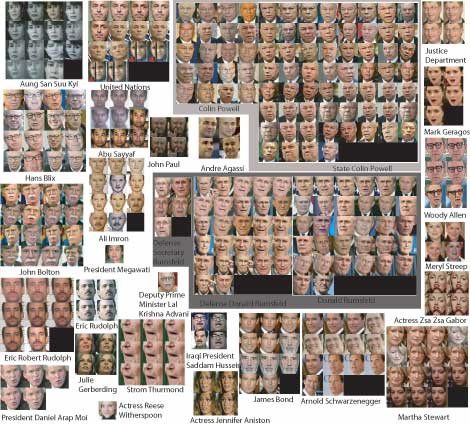 Search result clustering
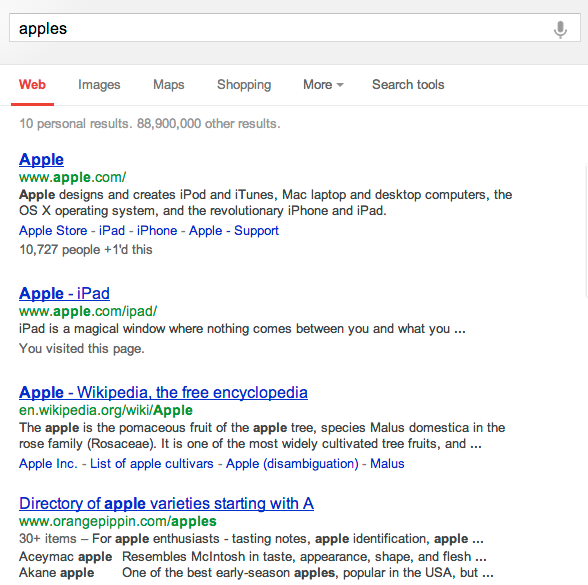 Google News
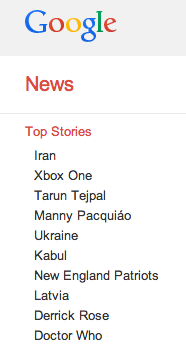 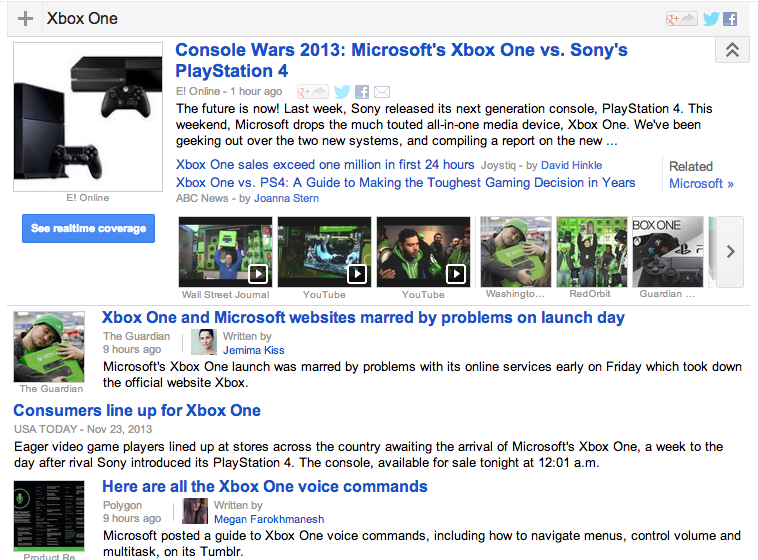 Clustering in search advertising
Find clusters of advertisers and keywords
Keyword suggestion
Performance estimation
bids
Bidded Keyword
Advertiser
~10M nodes
Clustering applications
Find clusters of users
Targeted advertising
Exploratory analysis

Clusters of the Web Graph
Distributed pagerank computation
Who-messages-who IM/text/twitter graph
~100M nodes
Data visualization
Wise et al, “Visualizing the non-visual” PNNL
ThemeScapes, Cartia
[Mountain height = cluster size]
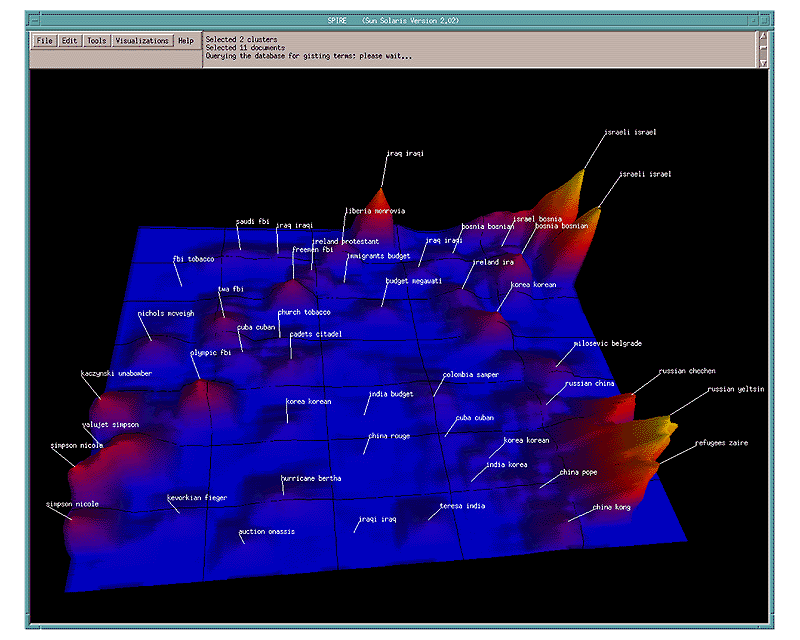 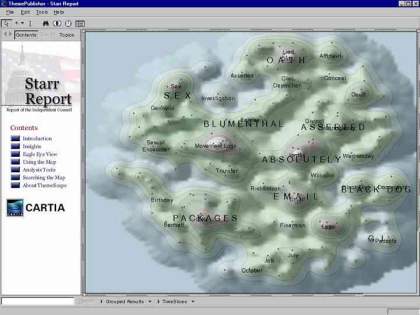 A data set with clear cluster structure
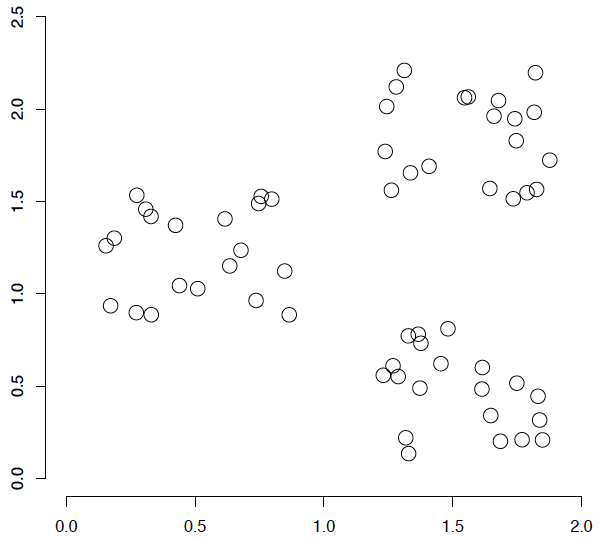 What are some of the issues for clustering?
What clustering algorithms have you seen/used?
Issues for clustering
Representation for clustering
How do we represent an example
features, etc.
Similarity/distance between examples

Flat clustering or hierarchical

Number of clusters
Fixed a priori
Data driven?
Clustering Algorithms
Flat algorithms
Usually start with a random (partial) partitioning
Refine it iteratively
K means clustering
Model based clustering
Spectral clustering

Hierarchical algorithms
Bottom-up, agglomerative
Top-down, divisive
Hard vs. soft clustering
Hard clustering: Each example belongs to exactly one cluster


Soft clustering: An example can belong to more than one cluster (probabilistic)
Makes more sense for applications like creating browsable hierarchies
You may want to put a pair of sneakers in two clusters: (i) sports apparel and (ii) shoes
K-means
Most well-known and popular clustering algorithm:

Start with some initial cluster centers

Iterate:
Assign/cluster each example to closest center
Recalculate centers as the mean of the points in a cluster
K-means: an example
K-means: Initialize centers randomly
K-means: Initialize centers randomly
What points are closest?
K-means: assign points to nearest center
K-means: assign points to nearest center
Where are the new centers?
K-means: readjust centers
K-means: readjust centers
What points are closest?
K-means: assign points to nearest center
K-means: assign points to nearest center
Where are the new centers?
K-means: readjust centers
K-means: assign points to nearest center
K-means: readjust centers
K-means: readjust centers
When do we stop?
K-means: assign points to nearest center
No changes:  Done
K-means
Iterate:
Assign/cluster each example to closest center
Recalculate centers as the mean of the points in a cluster
How do we do this?
K-means
Iterate:
Assign/cluster each example to closest center



Recalculate centers as the mean of the points in a cluster
iterate over each point:
	- get distance to each cluster center
	- assign to closest center (hard cluster)
K-means
Iterate:
Assign/cluster each example to closest center



Recalculate centers as the mean of the points in a cluster
iterate over each point:
	- get distance to each cluster center
	- assign to closest center (hard cluster)
What distance measure should we use?
Distance measures
Euclidean:
good for spatial data
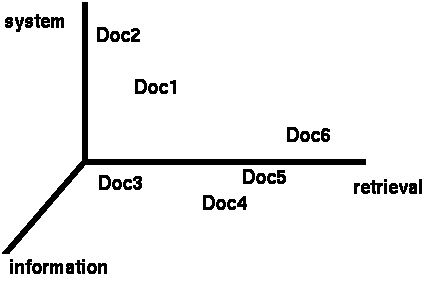 Clustering documents (e.g. wine data)
One feature for each word.  The value is the number of times that word occurs.

Documents are points or vectors in this space
When Euclidean distance doesn’t work
Which document is closest to q using Euclidian distance?

Which do you think should be closer?
Issues with Euclidian distance
the Euclidean distance between q and d2 is large

but, the distribution of terms in the query q and the distribution of terms in the document d2 are very similar

This is not what we want!
cosine similarity
correlated with theangle between two vectors
cosine distance
cosine similarity ranges from 0 and 1, with things that are similar 1 and dissimilar 0

cosine distance:
good for text data and many other “real world” data sets
computationally friendly since we only need to consider features that have non-zero values for both examples
K-means
Iterate:
Assign/cluster each example to closest center
Recalculate centers as the mean of the points in a cluster
Where are the cluster centers?
K-means
Iterate:
Assign/cluster each example to closest center
Recalculate centers as the mean of the points in a cluster
How do we calculate these?
K-means
Iterate:
Assign/cluster each example to closest center
Recalculate centers as the mean of the points in a cluster
Mean of the points in the cluster:
where:
K-means loss function
K-means tries to minimize what is called the “k-means” loss function:
the sum of the squared distances from each point to the associated cluster center
Minimizing k-means loss
Iterate:
1. Assign/cluster each example to closest center
2. Recalculate centers as the mean of the points in a cluster
Does each step of k-means move towards reducing this loss function (or at least not increasing it)?
Minimizing k-means loss
Iterate:
1. Assign/cluster each example to closest center
2. Recalculate centers as the mean of the points in a cluster
This isn’t quite a complete proof/argument, but:

Any other assignment would end up in a larger loss

The mean of a set of values minimizes the squared error
Minimizing k-means loss
Iterate:
1. Assign/cluster each example to closest center
2. Recalculate centers as the mean of the points in a cluster
Does this mean that k-means will always find the minimum loss/clustering?
Minimizing k-means loss
Iterate:
1. Assign/cluster each example to closest center
2. Recalculate centers as the mean of the points in a cluster
NO!  It will find a minimum.

Unfortunately, the k-means loss function is generally not convex and for most problems has many, many minima

We’re only guaranteed to find one of them
K-means variations/parameters
Start with some initial cluster centers

Iterate:
Assign/cluster each example to closest center
Recalculate centers as the mean of the points in a cluster
What are some other variations/parameters we haven’t specified?
K-means variations/parameters
Initial (seed) cluster centers

Convergence
A fixed number of iterations
partitions unchanged
Cluster centers don’t change

K!
K-means: Initialize centers randomly
What would happen here?
Seed selection ideas?
Seed choice
Results can vary drastically based on random seed selection

Some seeds can result in poor convergence rate, or convergence to sub-optimal clusterings

Common heuristics
Random centers in the space
Randomly pick examples
Points least similar to any existing center (furthest centers heuristic)
Try out multiple starting points
Initialize with the results of another clustering method
Furthest centers heuristic
μ1 = pick random point

for i = 2 to K:
μi = point that is furthest from any previous centers
smallest distance from x to any previous center
point with the largest distance to any previous center
K-means: Initialize furthest from centers
Pick a random point for the first center
K-means: Initialize furthest from centers
What point will be chosen next?
K-means: Initialize furthest from centers
Furthest point from center
What point will be chosen next?
K-means: Initialize furthest from centers
Furthest point from center
What point will be chosen next?
K-means: Initialize furthest from centers
Furthest point from center
Any issues/concerns with this approach?
Furthest points concerns
If k = 4, which points will get chosen?
Furthest points concerns
If we do a number of trials, will we get different centers?
[Speaker Notes: yes and no
we will get different centers, but the three outliers will always get chosen!]
Furthest points concerns
Doesn’t deal well with outliers
K-means++
μ1 = pick random point

for k = 2 to K:
for i = 1 to N:
si = min d(xi, μ1…k-1) // smallest distance to any center

μk = randomly pick point proportionate to s
How does this help?
K-means++
μ1 = pick random point

for k = 2 to K:
for i = 1 to N:
si = min d(xi, μ1…k-1) // smallest distance to any center

μk = randomly pick point proportionate to s
Makes it possible to select other points
if #points >> #outliers, we will pick good points
Makes it non-deterministic, which will help with random runs
Nice theoretical guarantees!
K-means variations/parameters
Initial (seed) cluster centers

Convergence
A fixed number of iterations
partitions unchanged
Cluster centers don’t change

K!
How Many Clusters?
Number of clusters K must be provided
How should we determine the number of clusters?
How did we deal with models becoming too complicated previously?
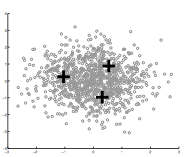 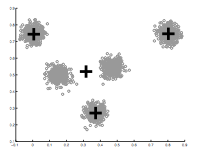 too few
too many
Many approaches
Regularization!!!




Statistical test
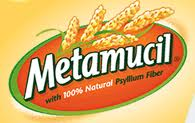 k-means loss revisited
K-means is trying to minimize:
What happens when k increases?
k-means loss revisited
K-means is trying to minimize:
Loss goes down!

Making the model more complicated allows us more flexibility, but can “overfit” to the data
k-means loss revisited
K-means is trying to minimize:
(where N = number of points)
2 regularization options
What effect will this have?Which will tend to produce smaller k?
k-means loss revisited
(where N = number of points)
2 regularization options
AIC penalizes increases in K more harshly

Both require a change to the K-means algorithm

Tend to work reasonably well in practice if you don’t know K
Statistical approach
Assume data is Gaussian (i.e. spherical)

Test for this
Testing in high dimensions doesn’t work well
Testing in lower dimensions does work well
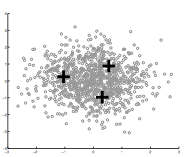 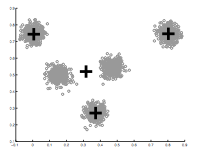 ideas?
Project to one dimension and check
For each cluster, project down to one dimension
Use a statistical test to see if the data is Gaussian
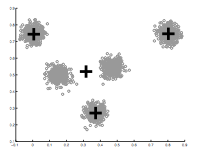 Project to one dimension and check
For each cluster, project down to one dimension
Use a statistical test to see if the data is Gaussian
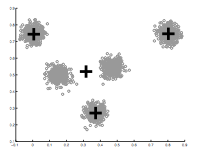 What will this look like projected to 1-D?
Project to one dimension and check
For each cluster, project down to one dimension
Use a statistical test to see if the data is Gaussian
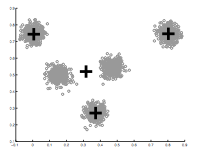 Project to one dimension and check
For each cluster, project down to one dimension
Use a statistical test to see if the data is Gaussian
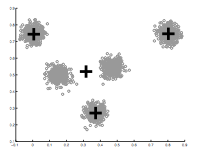 What will this look like projected to 1-D?
Project to one dimension and check
For each cluster, project down to one dimension
Use a statistical test to see if the data is Gaussian
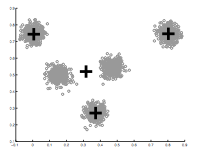 Project to one dimension and check
For each cluster, project down to one dimension
Use a statistical test to see if the data is Gaussian
What will this look like projected to 1-D?
Project to one dimension and check
For each cluster, project down to one dimension
Use a statistical test to see if the data is Gaussian
Solution?
Project to one dimension and check
For each cluster, project down to one dimension
Use a statistical test to see if the data is Gaussian
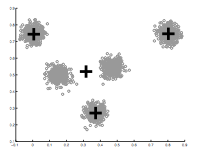 Chose the dimension of the projection as the dimension with highest variance
On synthetic data
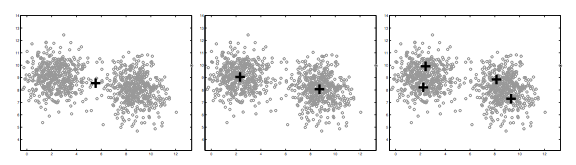 Split too far
Compared to other approaches
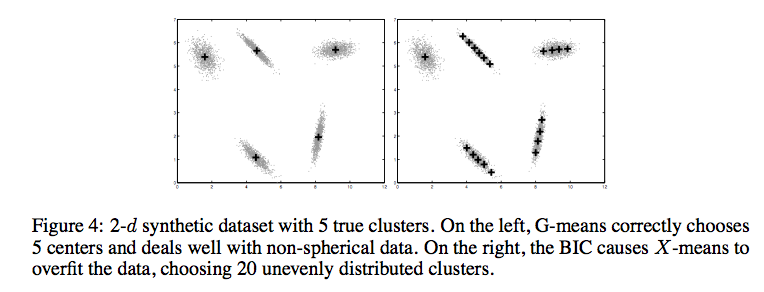 http://cs.baylor.edu/~hamerly/papers/nips_03.pdf
K-Means time complexity
Variables: K clusters, n data points, m features/dimensions, I iterations

What is the runtime complexity?
Computing distance between two points (e.g. euclidean)
Reassigning clusters
Computing new centers
Iterate…
K-Means time complexity
Variables: K clusters, n data points, m features/dimensions, I iterations

What is the runtime complexity?
Computing distance between two points is O(m) where m is the dimensionality of the vectors/number of features.
Reassigning clusters: O(Kn) distance computations, or O(Knm)
Computing centroids: Each points gets added once to some centroid: O(nm)
Assume these two steps are each done once for I iterations:  O(Iknm)
In practice, K-means converges quickly and is fairly fast